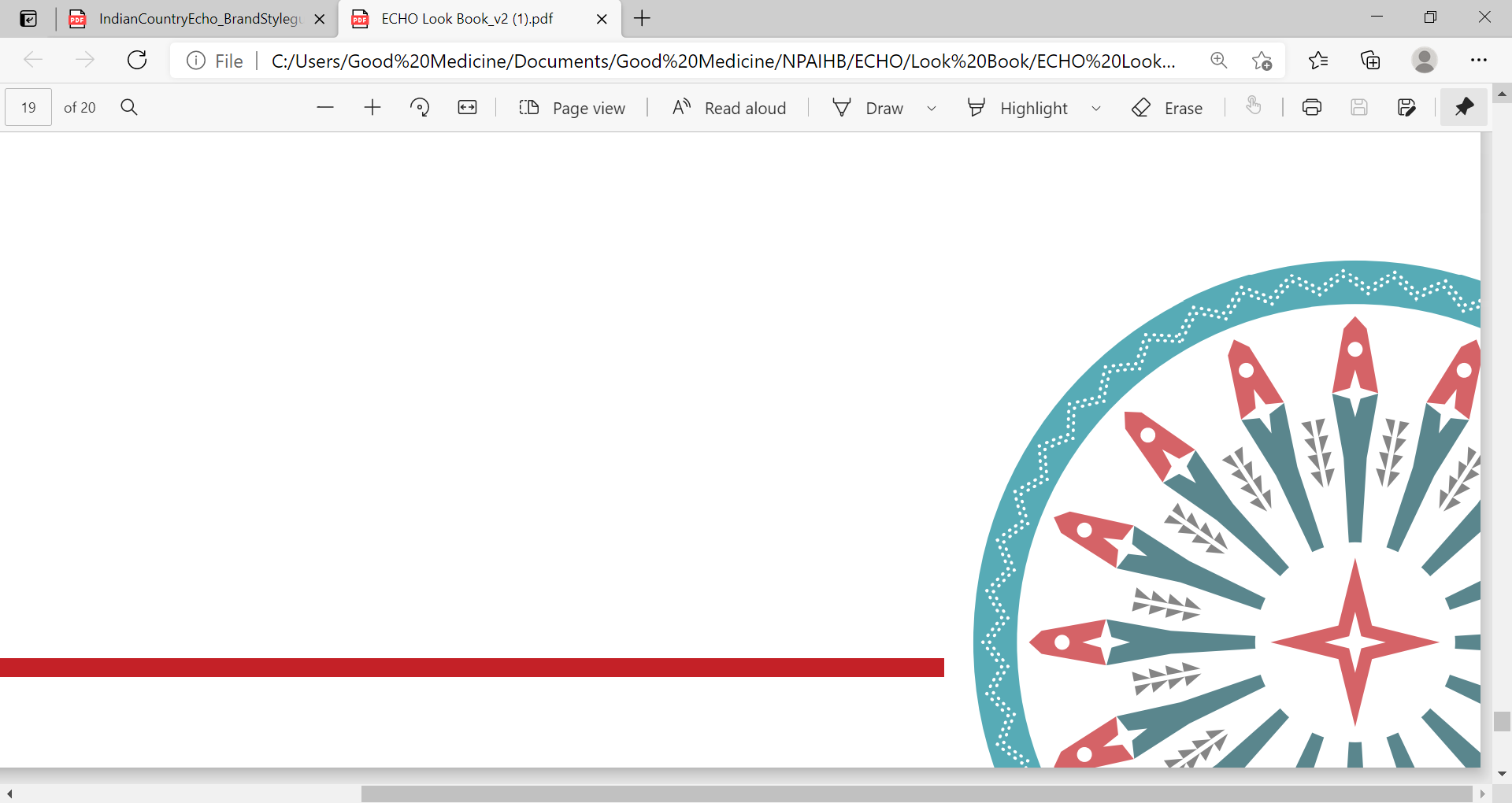 Ending the SUD, HCV, HIV, STI Epidemics in Indian Country
April 19, 2021
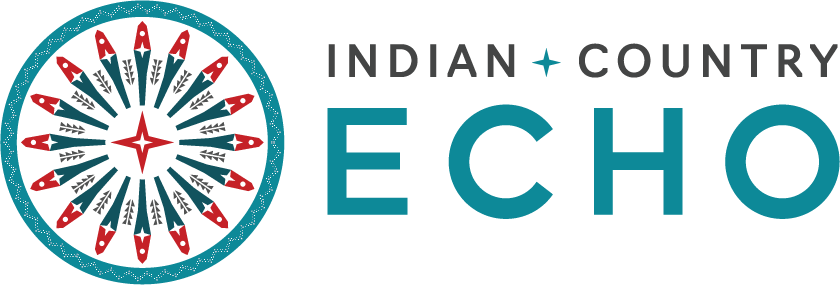 Jorge Mera, MD, FACP | ECHO Clinical Director | Northwest Portland Area Indian Health Board | jorge-mera@cherokee.org
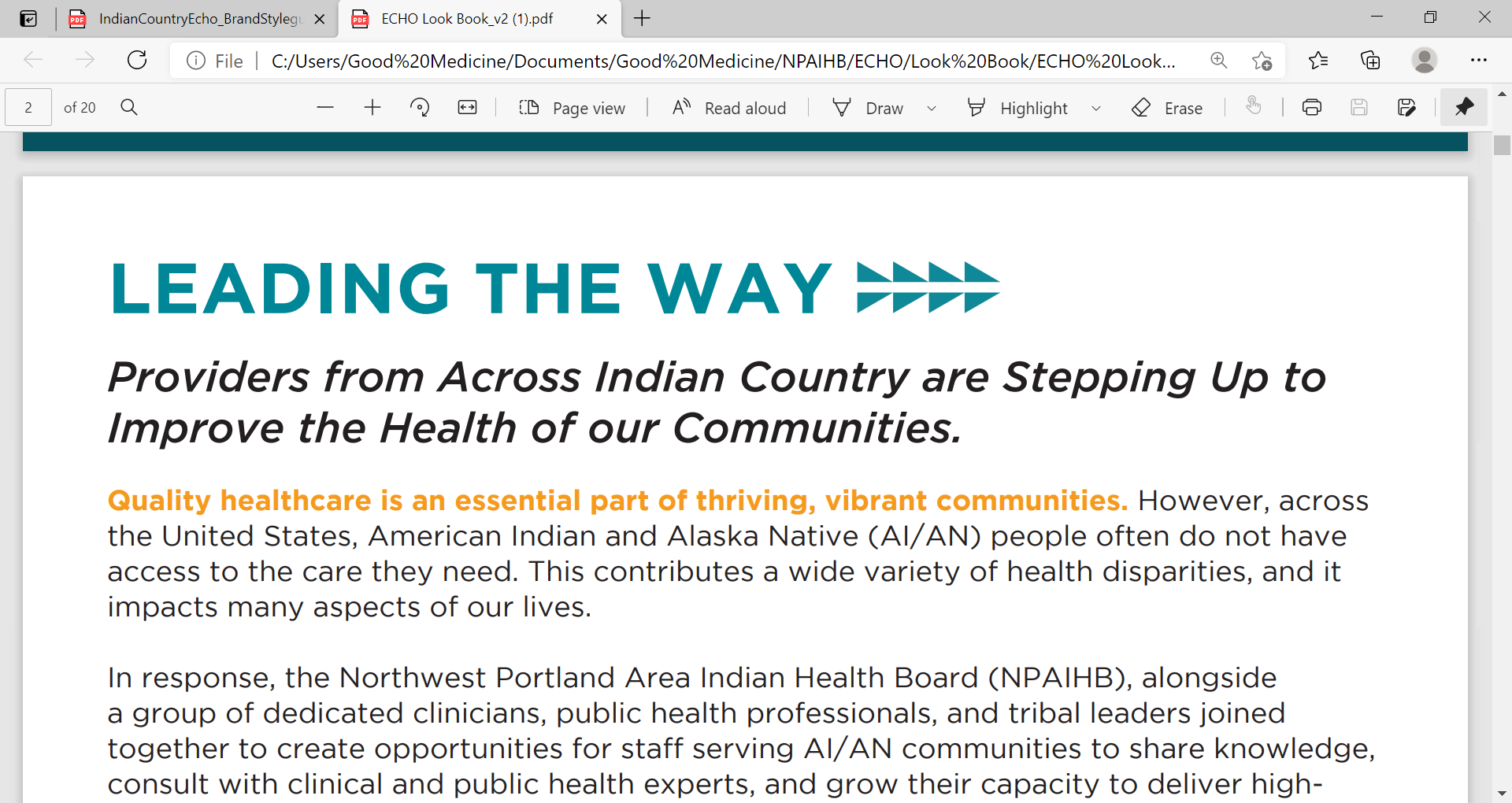 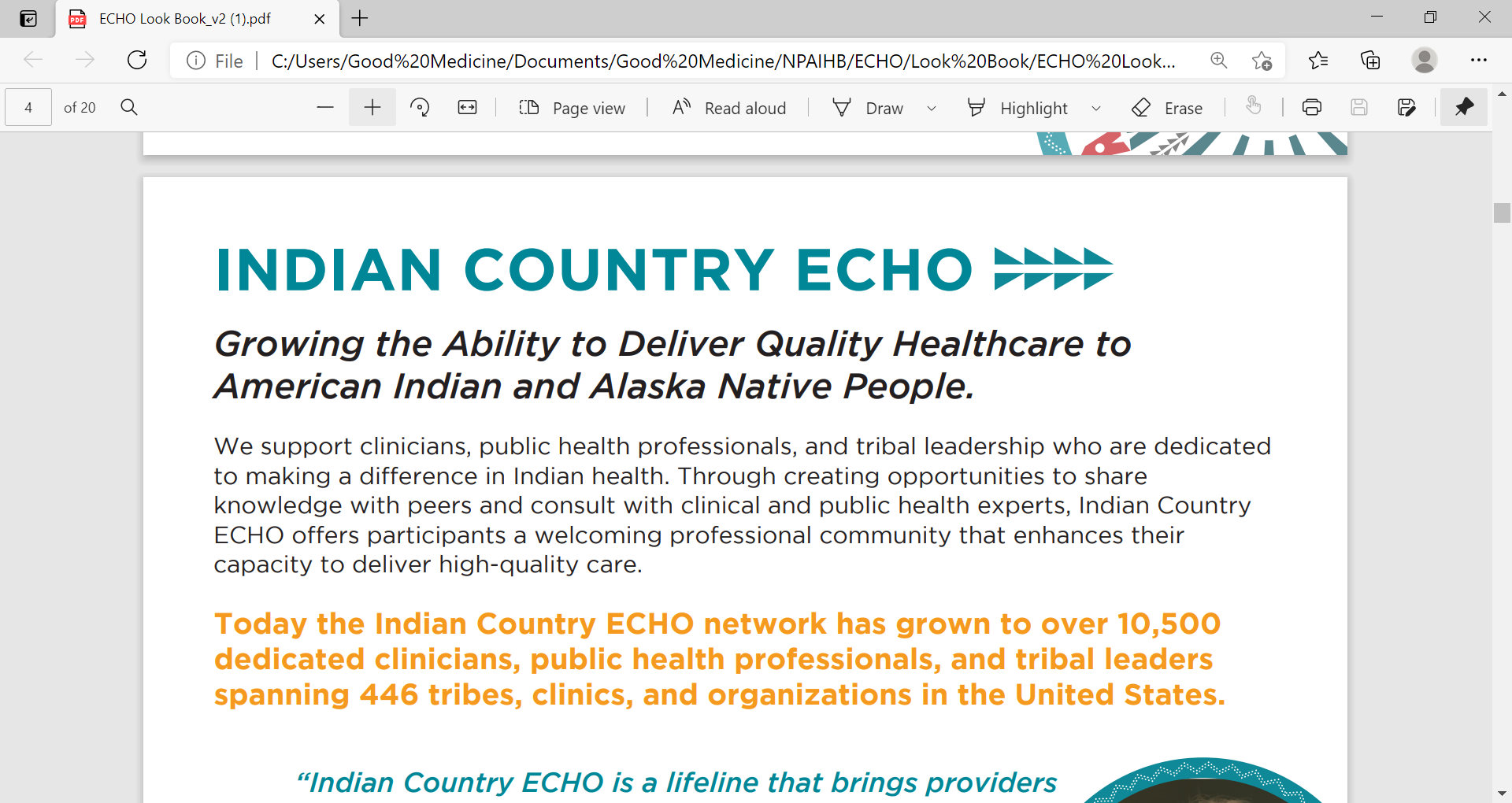 Conflict of Interest Disclosure Statement
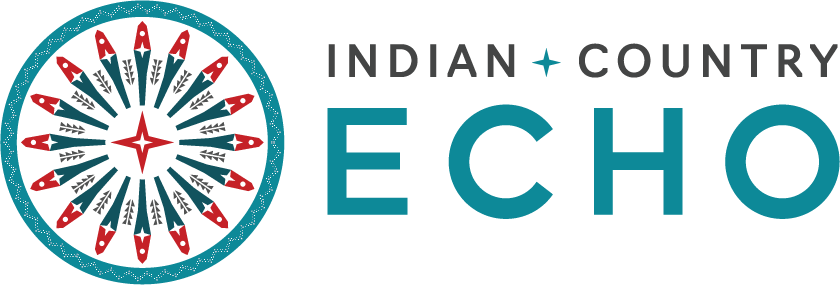 Dr. Mera does not have any conflicts of interest to report in relation to this presentation.
Learning Objectives
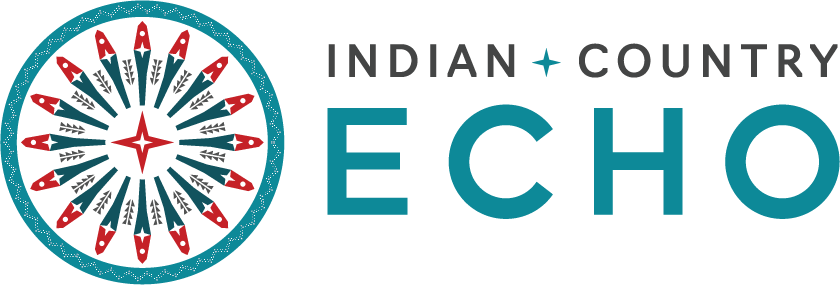 Participants recognize the interaction of the SUD epidemic in relation to the HCV, HIV and STIs epidemics in Indian Country
Participants can understand and explain the concept of a Syndemic
Participants describe interventions to prevent and control the HIV, STI, HCV and SUD Epidemic at the
Macro level (societal)
Micro level (health system leadership) 
Individual level  (health professional)
Outline
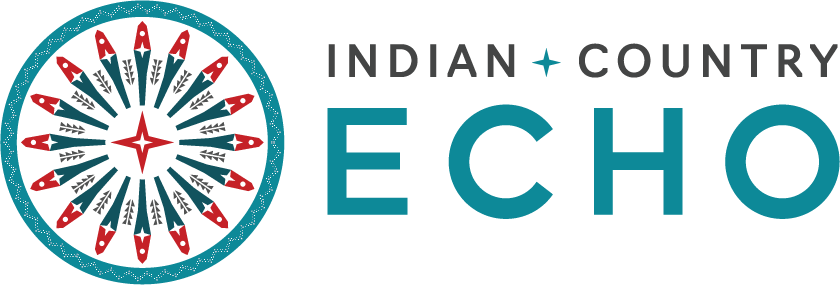 Clinical Case
The SUD | HCV | HIV | STI Syndemic
Example: Scott County, Indiana
The SUD | HCV | HIV | STI Syndemic in Indian Country
Interventions to Mitigate the Syndemic:
Societal (Macro), Health System (Micro), Health Professional (Individual)
Conclusions
[Speaker Notes: ,]
Clinical Case: Mr. S
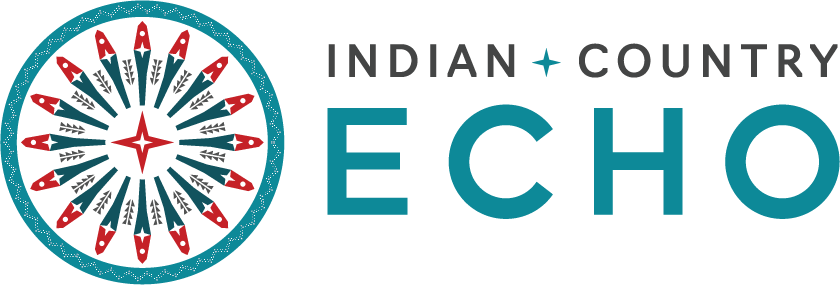 Mr. S is a 24-year-old American Indian/Alaskan Native (I/AN) male who suffered a right femur fracture (MVA) 6 years ago. Unfortunately, pain management training or policies were not available in the institution, and he was discharge from the hospital with oxycodone hydrochloride for pain control. 
Two years ago, his new medical provider refused to refill the oxycodone. Unfortunately, the provider was not trained in screening for substance use disorders (SUDs) nor did he have an MAT waiver. The patient then turned to his friends who gave him oxycodone, but later he had to purchase it in the streets. 
One year ago, he started injecting heroin since it was cheaper.  Unfortunately syringe service programs are not available where he lives, and he has been sharing needles and syringes.
Three days ago, he presented to the Emergency Department (ED) with opioid withdrawal symptoms (Nausea, vomiting, diarrhea, restlessness, abdominal pain).  Fortunately, the ED medical provider was trained in SUD management and induced him with Buprenorphine/Naloxone and gave him a 3-day prescription, enough until he could be evaluated and placed on Medication Assisted Treatment (MAT). In addition, the provider was also trained in screening for STIs, HCV, and HIV PrEP, during the ED visit he was screened and tested positive for HCV. HIV and other STIs screens were negative and was referred to the ID clinic for HIV PrEP evaluation and HCV treatment.
“Using trauma terminology implies that the individual is responsible for the response, rather than the broader systemic force caused by the state’s abuse of power”
Linklater, R. (2014). Decolonizing trauma work : Indigenous stories and strategies. Black Point, Nova Scotia: Fernwood Publishing.
Missed Opportunities
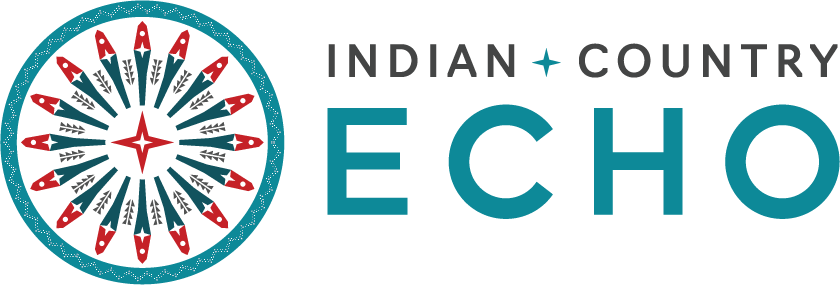 [Speaker Notes: ,]
What can we do for Mr. S?
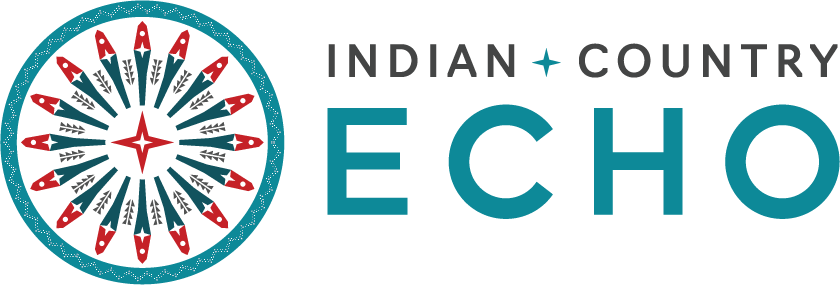 Outline
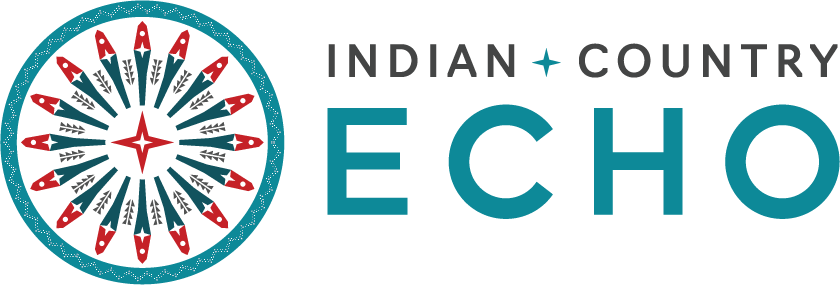 Clinical Case
The SUD | HCV | HIV | STI Syndemic
Example: Scott County, Indiana
The SUD | HCV | HIV | STI Syndemic in Indian Country
Interventions to Mitigate the Syndemic:
Societal (Macro), Health System (Micro), Health Professional (Individual)
Conclusions
[Speaker Notes: ,]
Syndemic
Core principles:
Clustering of two or more conditions in a specific population
Their synergism in producing excess burden of disease in a population
Precipitation and propagation by large scale behavioral, structural and social forces
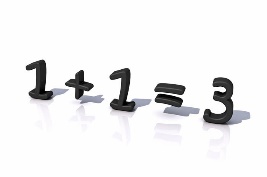 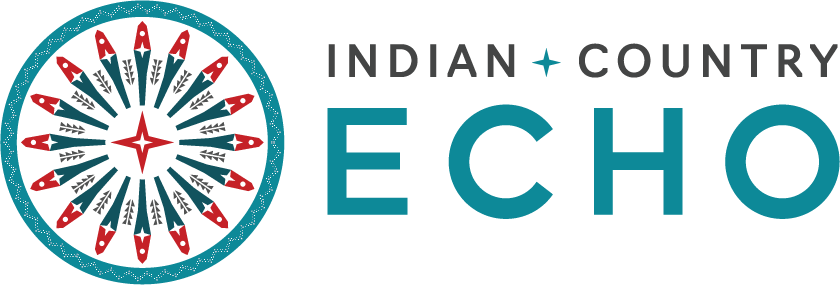 HIV: Human Immunodeficiency Virus 
HCV: Hepatitis C virus
SUD: Substance Use Disorder
Singer, M. and Clair, S. (2003), Syndemics and Public Health: Reconceptualizing Disease in Bio‐Social Context. Medical Anthropology Quarterly, 17: 423-441. https://doi.org/10.1525/maq.2003.17.4.423
Syndemic
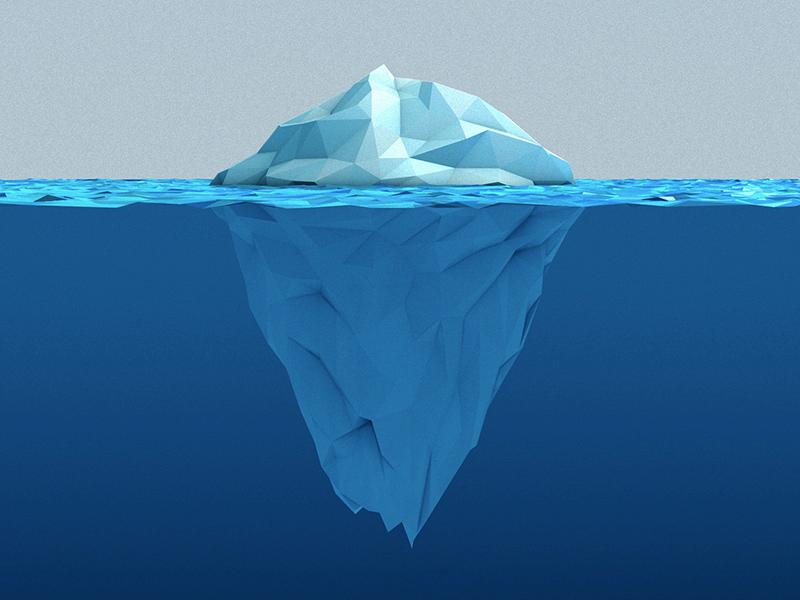 Linkage to Care
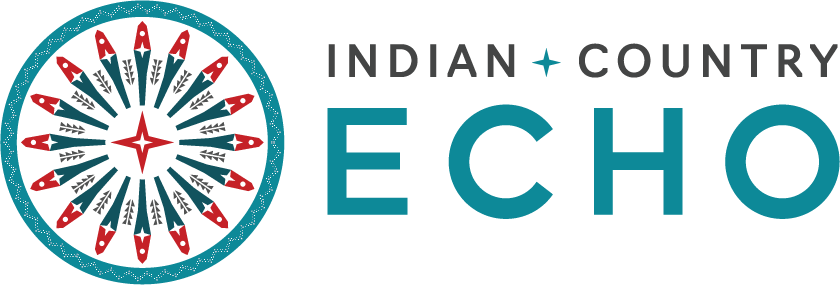 Quality of Care
Screening
HCV/HIV/STI
SUD           Behavior Risk
Harm Reduction Strategies
Access to Care
Poverty
Domestic Violence
Mental Illness
Historical Trauma*
Cultural
 Disconnection
Incarceration
others
Prevention
*Maria Yellow Horse Brave Heart Journal of Psychoactive Drugs Vol. 35, Iss. 1, 2003
Syndemic
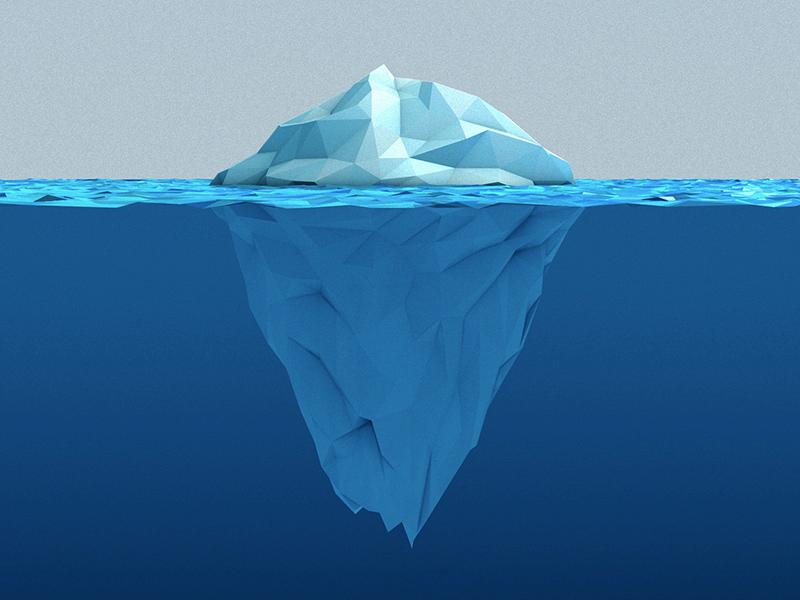 Linkage to Care
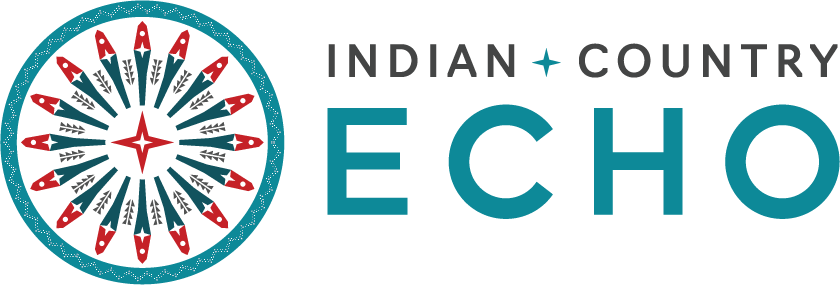 Quality of Care
Screening
HCV/HIV/STI
SUD           Behavior Risk
Harm Reduction Strategies
Access to Care
Poverty
Domestic Violence
Mental Illness
Historical Trauma*
Cultural
 Disconnection
Incarceration
others
Prevention
*Maria Yellow Horse Brave Heart Journal of Psychoactive Drugs Vol. 35, Iss. 1, 2003
Indiana HIV Outbreak
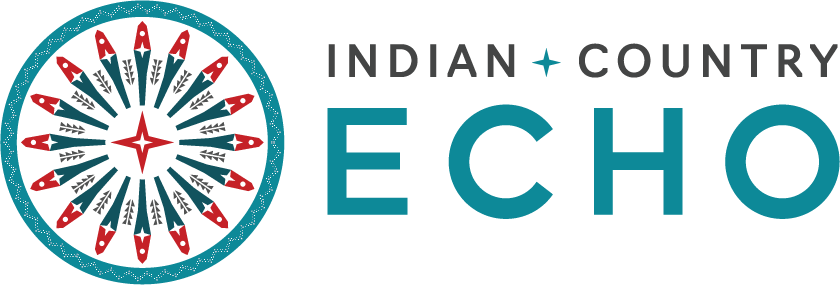 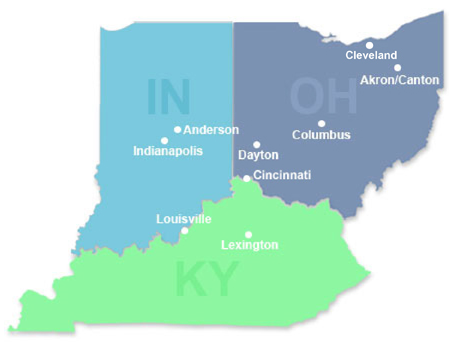 Scott County: Among the state’s 92 counties, 
ranked 92nd in a variety of health and 
social indicators, including life expectancy
Indiana HIV/HCV Outbreak:  Syndemic Risk Factors in Austin County
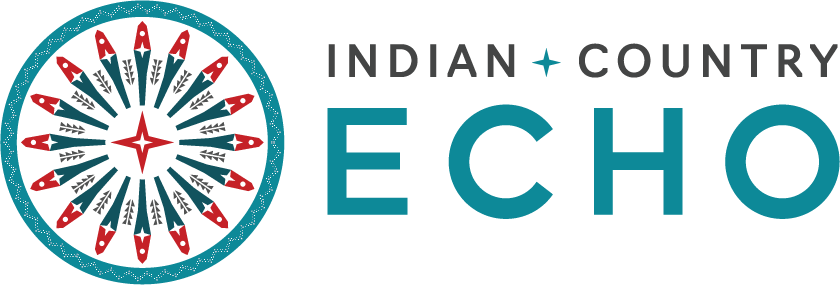 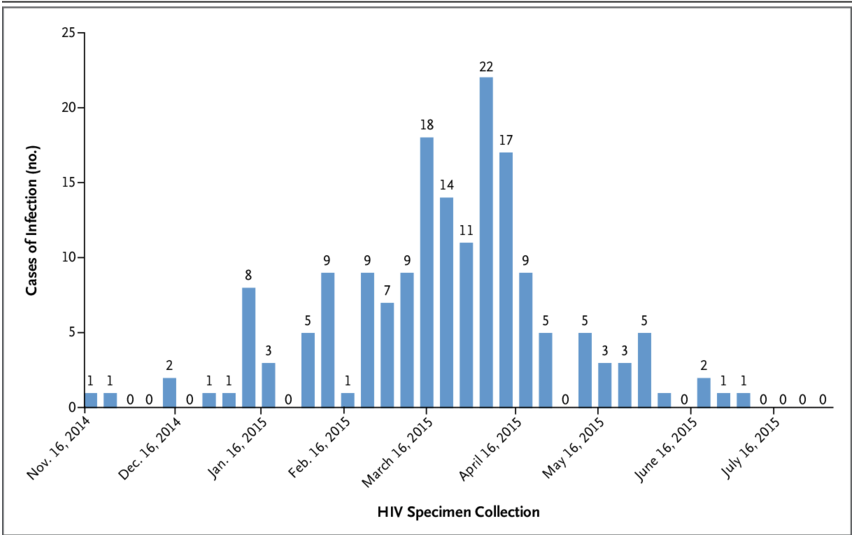 SSP Authorized
Actions That Can Help Prevent HIV Outbreaks among People Who Inject Drugs
?
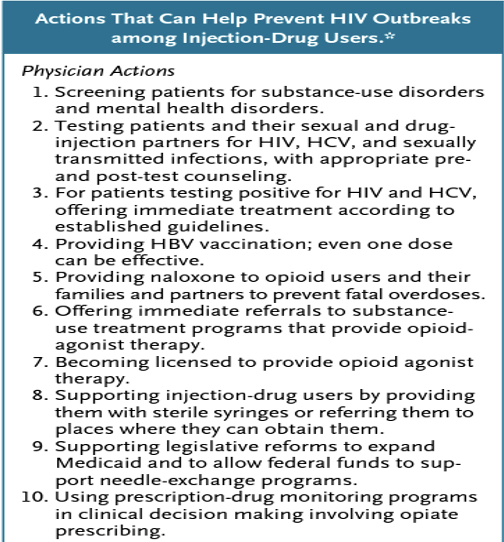 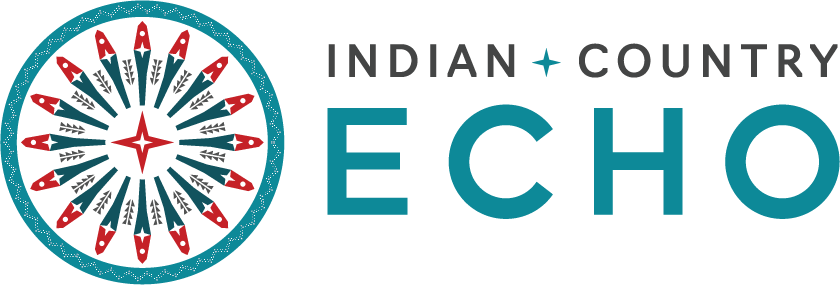 “Four years after the United States received a wake-up call about the importance of harm reduction, the most vulnerable areas of the country remain asleep.
 Despite the federal government’s goal of ending the HIV epidemic in the United States, it’s not clear that it will do what is necessary to address the spread of HIV and HCV in rural America. Health professionals can advocate for legal changes that authorize syringe-exchange programs and other lifesaving interventions.”
Threading the Needle — How to Stop  the HIV Outbreak in Rural Indiana Steffanie A. Strathdee, Ph.D., and Chris Beyrer, M.D., M.P.H.  NEJM 373;5 nejm.org july 30, 2015
N Engl J Med 2019; 380:1988-1990DOI: 10.1056/NEJMp1901276
Outline
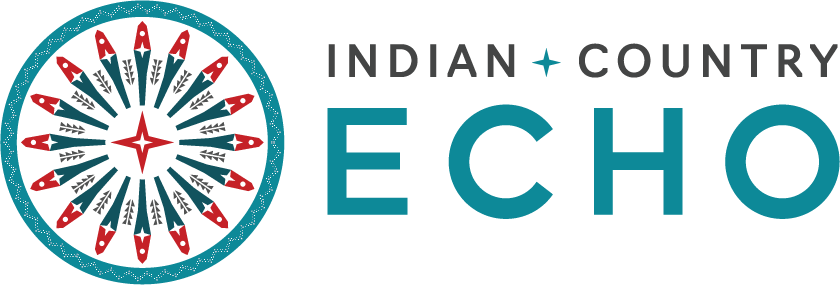 Clinical Case

The SUD | HCV | HIV | STI Syndemic
Example: Scott County, Indiana

The SUD| HCV | HIV | STI Syndemic in Indian Country

Interventions to Mitigate the Syndemic:
Societal (Macro), Health System (Micro), Health Professional (Individual)

Conclusions
[Speaker Notes: ,]
American Indian/Alaska Native (AI/AN) Statistics in the United States
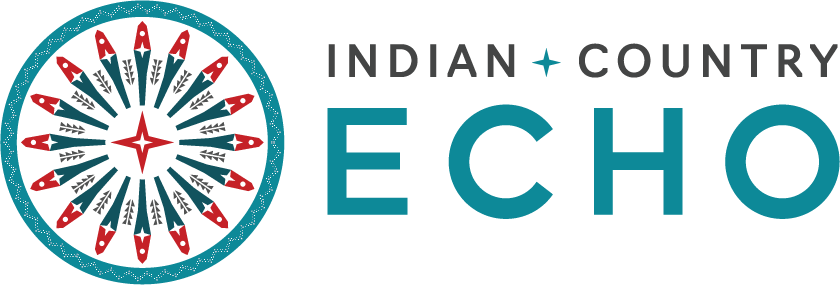 573 Federally recognized tribes
5.2 million AI/AN alone or in combination
California and Oklahoma have the highest rate of AI/AN population

Hepatitis C in AI/AN in the US
HCV disproportionately affects AI/AN1,2
The AI/AN HCV mortality rate is 10.8 deaths per 100,000, compared to 4.5 per 100,000 nationally. 
From 2015 to 2016, incidence rates of acute HCV among AI/ANs rose from 1.8 to 3.1 cases per 100,000. 
Rates of chronic liver disease and cirrhosis deaths are 2.3 times higher among AI/ANs than Whites.
Centers for Disease Control and Prevention. Surveillance for Viral Hepatitis: United States, 2016. Retrieved from https://www.cdc.gov/hepatitis/statistics/2016surveillance/commentary.htm  
Center for Disease Control and Prevention. Deaths: Final Data for 2014. http://www.cdc.gov/nchs/data/nvsr/nvsr65/nvsr65_04.pdf 
US Census Bureau. https://www.census.gov/www. Accessed Nov 2, 2019
Mismatch between Hepatitis Elimination Programs and AI/AN Population
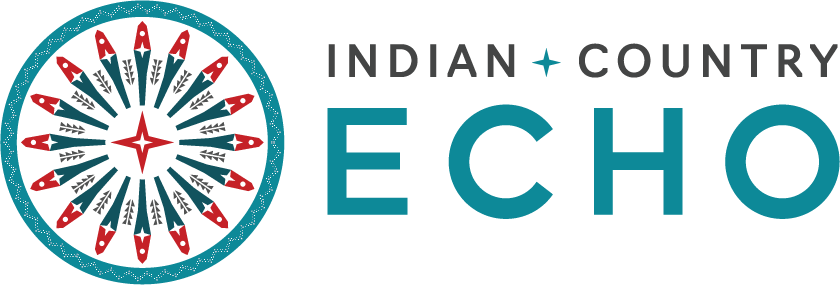 Most of the hepatitis elimination programs are in concentrated in the East Coast
Most of the AI/AN population is in the north and southwest
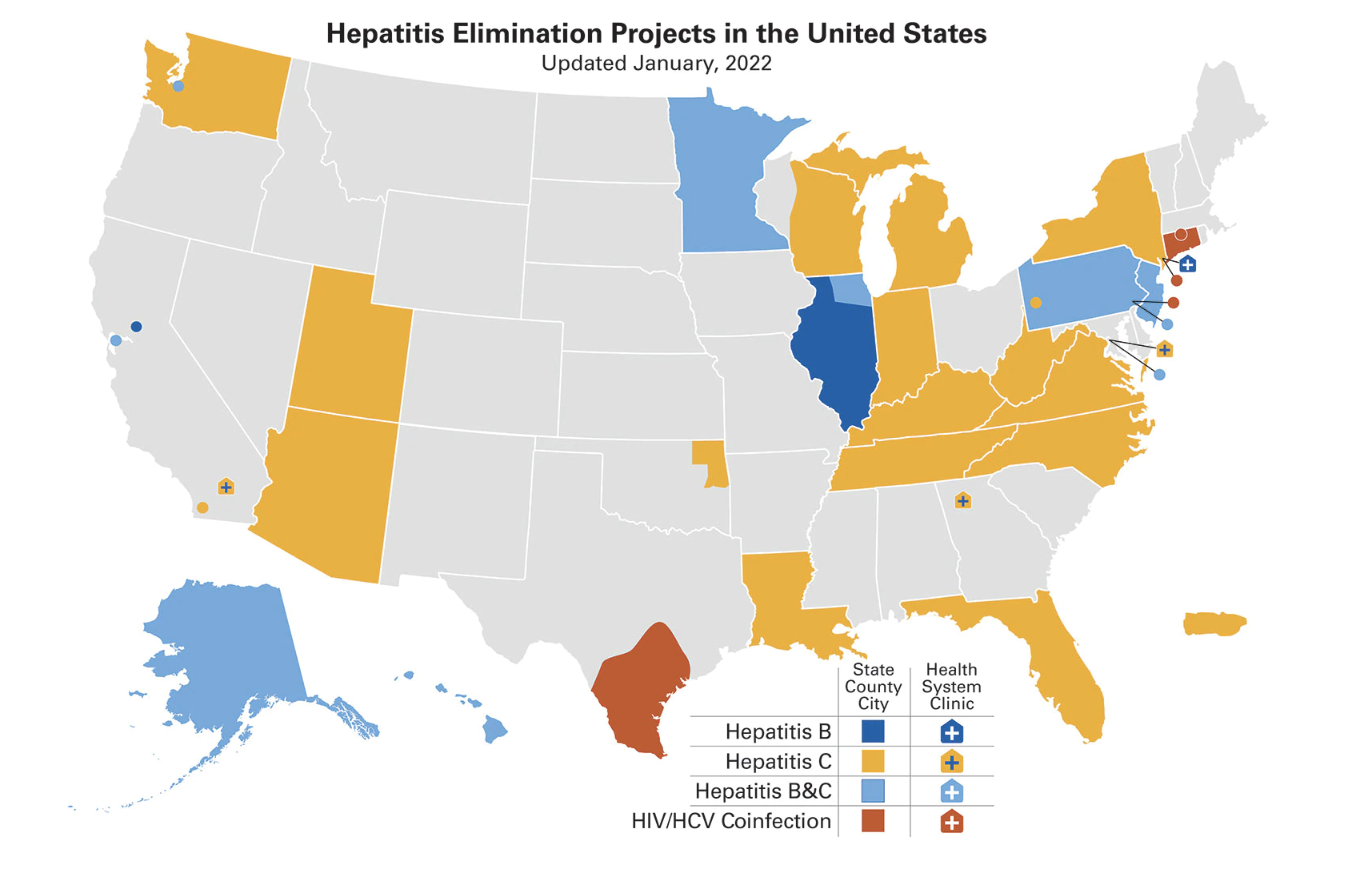 Walters, Karina L, Simoni, Jane M, & Evans-Campbell, Teresa. (2002). Substance Use Among American Indians and Alaska Natives: Incorporating Culture in an "Indigenist" Stress-Coping Paradigm. Public Health Reports (1974), 117(Suppl 1), S104–S117.
Trends in Indicators of Injection Drug Use, Indian Health Service, 2010-2014: A Study of Health Care Encounter Data
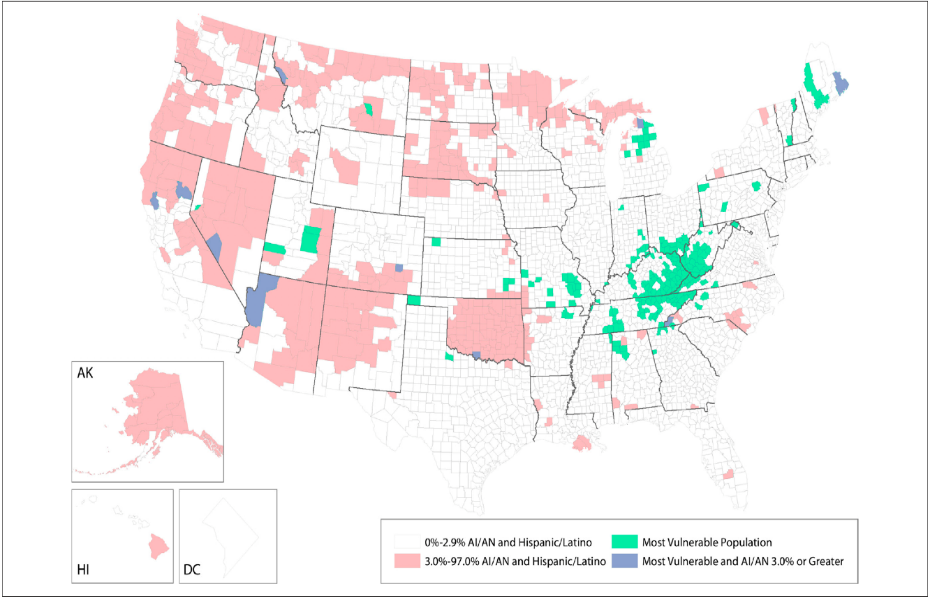 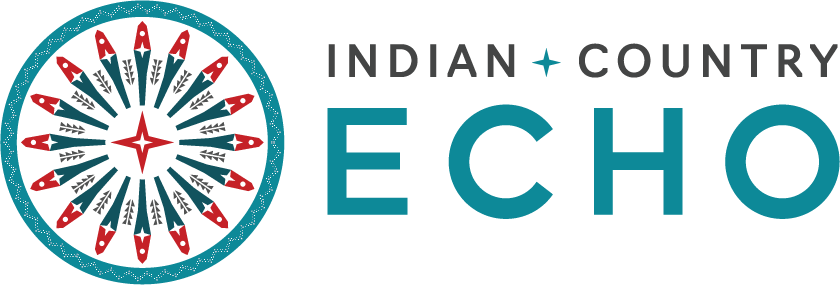 Representation of American Indian/Alaska Native (AI/AN) and Hispanic/Latino population, as a percentage of county population, by county, in 2010, and 220 counties deemed as most vulnerable to rapid dissemination of HIV or hepatitis C virus infection among persons who inject drugs in the United States, 2012-2013. 
Data on 220 most vulnerable counties from Van Handel et al.  
Data on American Indian/ Alaska Native population from the 2010 US Census
Overall national annual rates (per 10 000 adults) of diagnoses among American Indian/Alaska Native persons for hepatitis C virus (HCV) infection, opioid use disorder, arm cellulitis and abscess, and opioid-related overdose, Indian Health Service, 2010-2014. Rates of diagnoses represent 1 health care encounter per person per year. Data for HCV infections are for adults aged 18-35; all other data are for adults aged ≥18. Arm cellulitis was counted only among adults with no diabetes on or before the health care encounter for arm cellulitis visit (since 2001). Data source: National Patient Information Reporting System.
Evans ME, Person M, Reilley B, Leston J,. Trends in Indicators of Injection Drug Use, Indian Health Service, 2010-2014 : A Study of Health Care Encounter Data. Public Health Rep. 2020 Jul/Aug;135(4):461-471.
HIV in American Indian/Alaska Native Populations
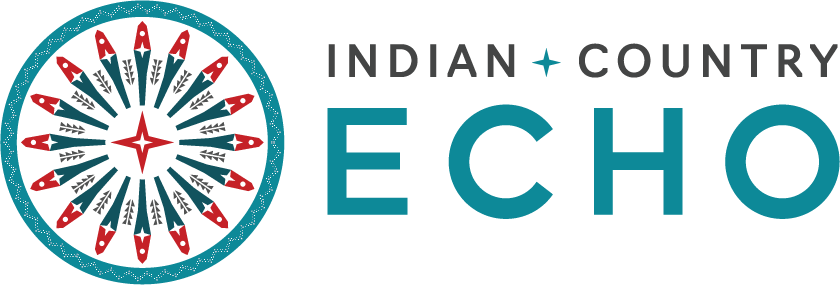 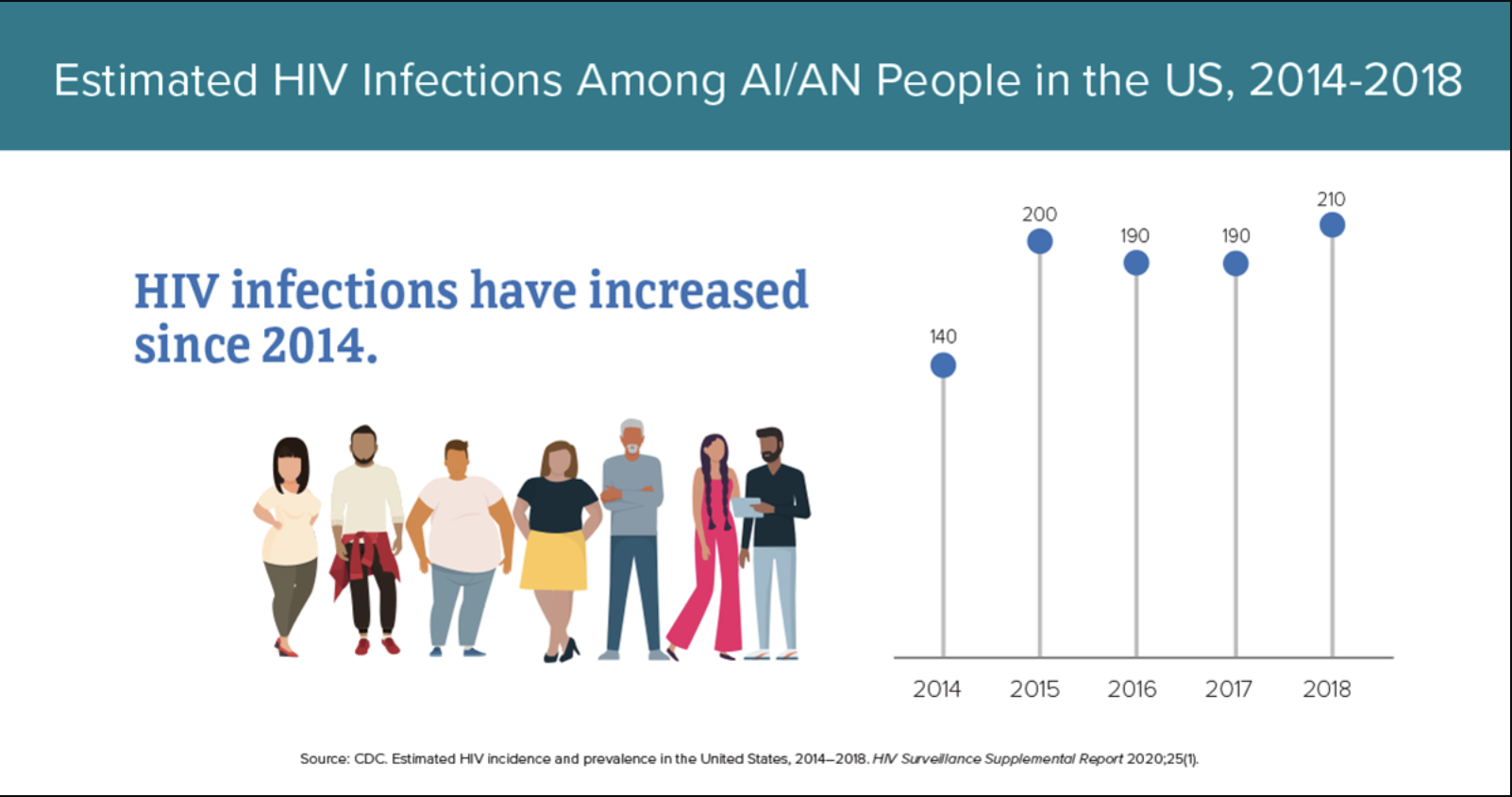 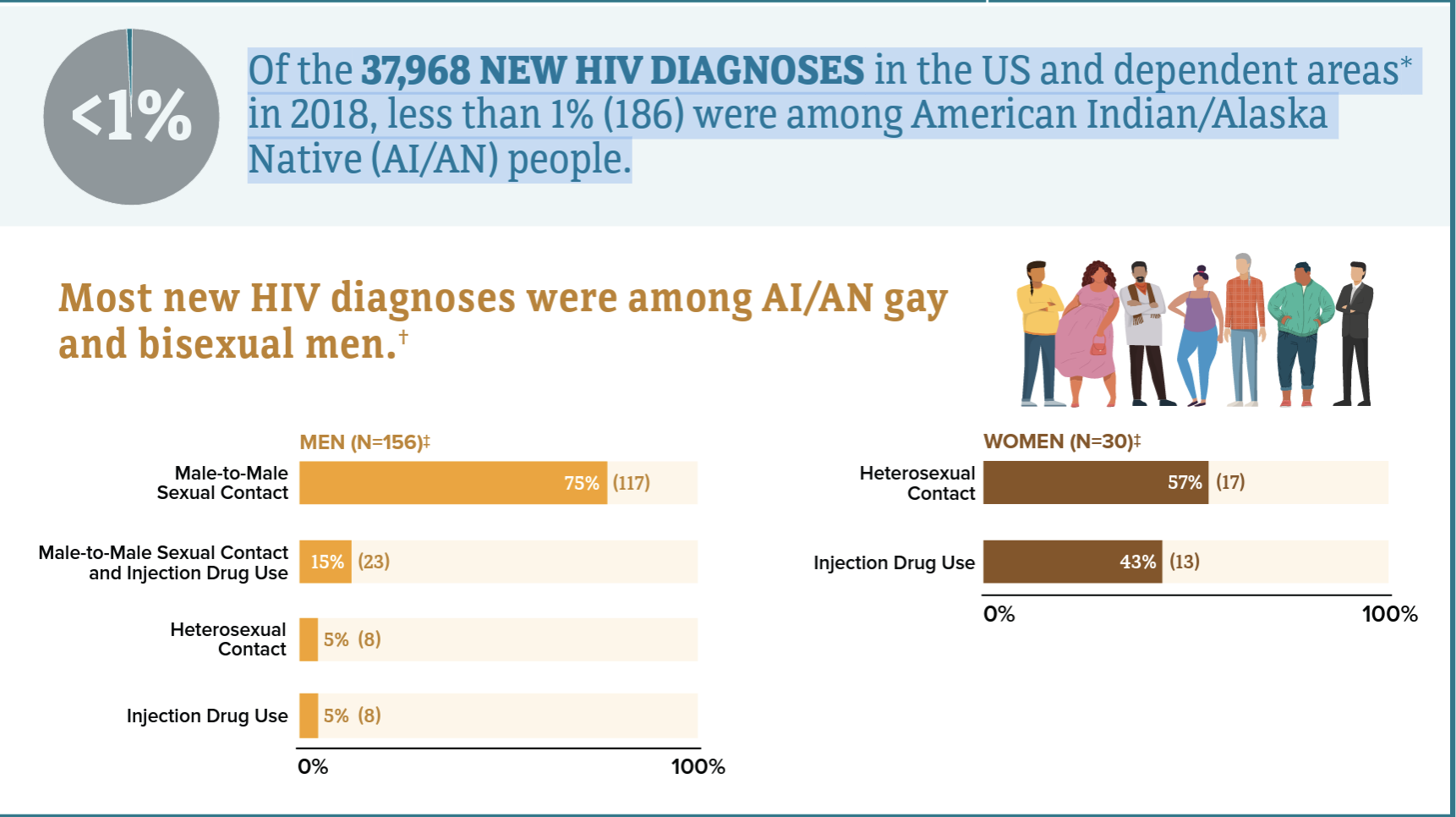 In the U.S. in 2018, both male and female AI/AN had the highest percent of estimated diagnoses of HIV infection attributed to injection drug use, compared with all races/ethnicities. 
Among men, 15% (23) of new HIV diagnoses were attributed to injection drug use, and 11% (21) were attributed to both male-to-male sex and injection drug use. 
Among women, 43% (13) of new HIV diagnoses were attributed to injection drug use.
In the United States, 2,268 infants born in 2021* have already been reported as cases of congenital syphilis
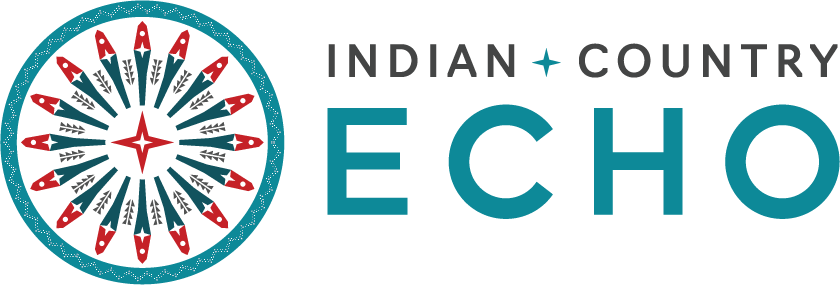 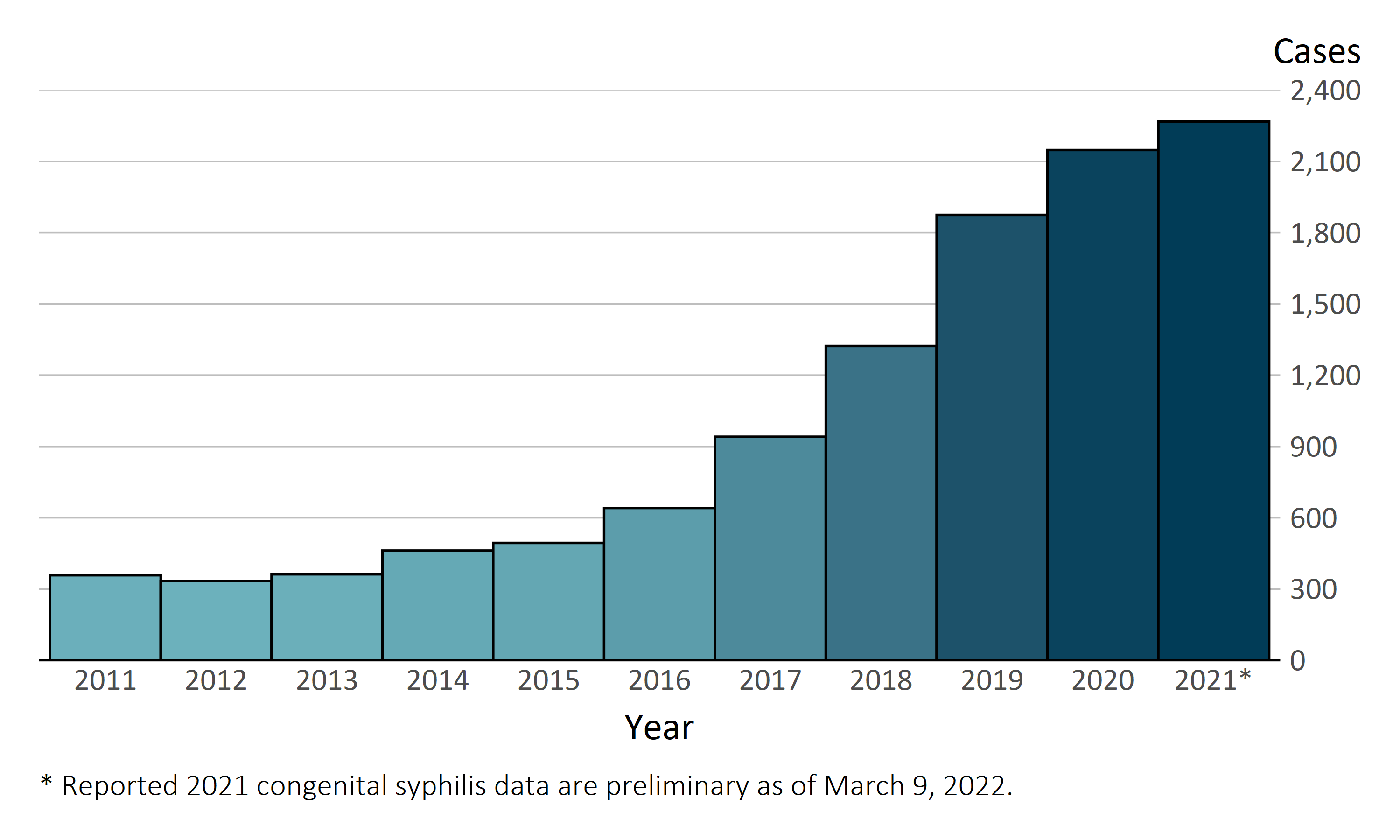 Congenital Syphilis — Reported Cases by Year of Birth, United States, 2011–2021*
Racial and ethnic disparities in rates of reported congenital syphilis continued to persist in 2021*
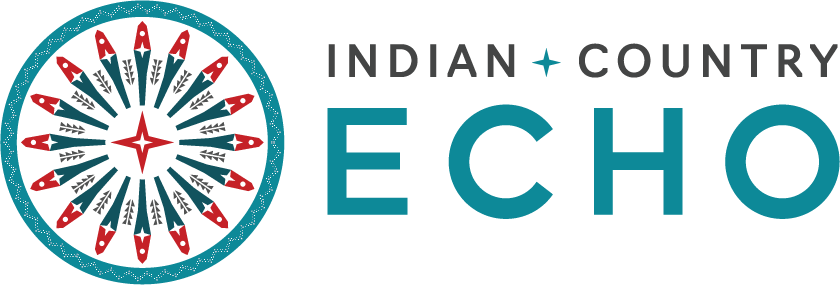 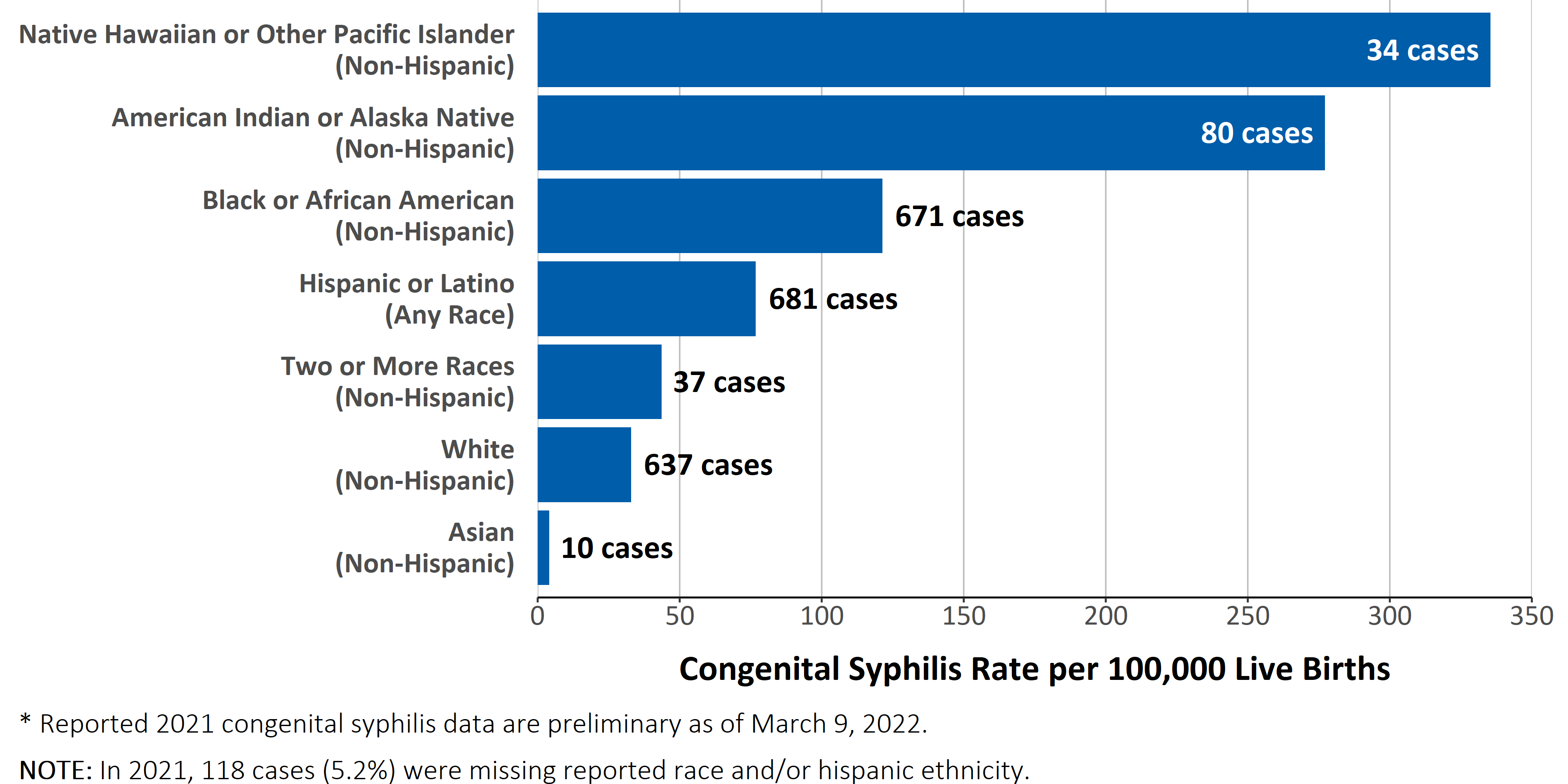 Congenital Syphilis — Case Counts and Rates of Reported Cases by Race and Hispanic Ethnicity, United States, 2021*
Outline
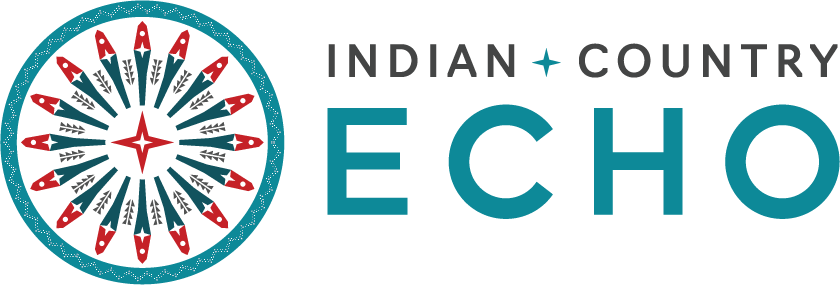 Clinical Case
The SUD| HCV | HIV | STI Syndemic
Example: Scott County, Indiana
The SUD | HCV | HIV | STI Syndemic in Indian Country
Interventions to Mitigate the Syndemic:
Societal (Macro), Health System (Micro), Health Professional (Individual)
Conclusions
[Speaker Notes: ,]
SUD| HCV | HIV | STI Syndemic: Macro Level Interventions (Society)
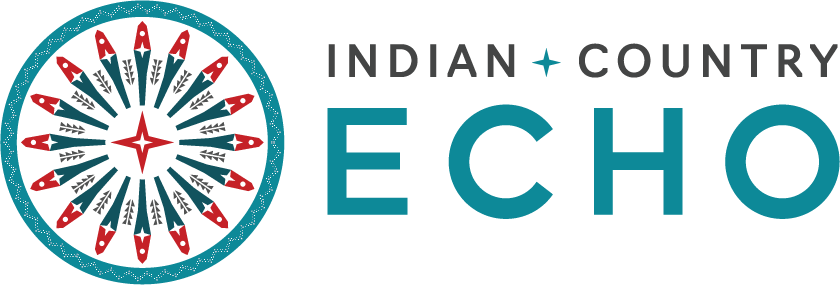 SSPs and OST Impact in reducing HCV and HIV transmission
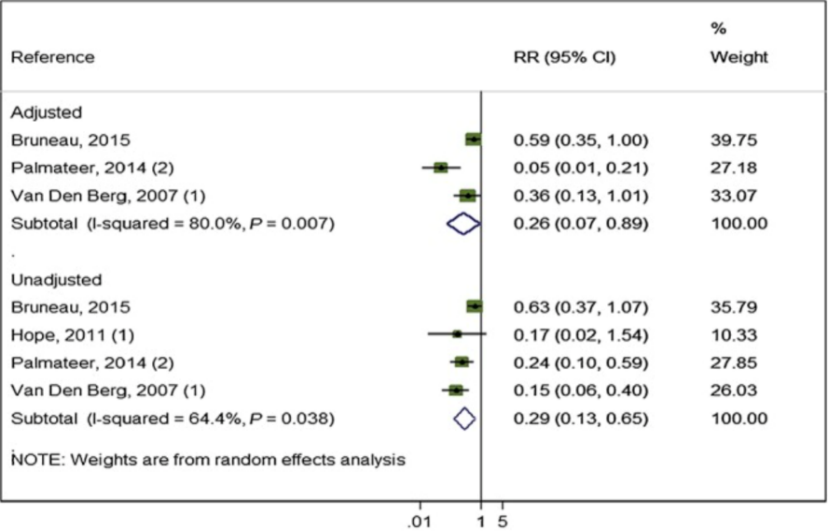 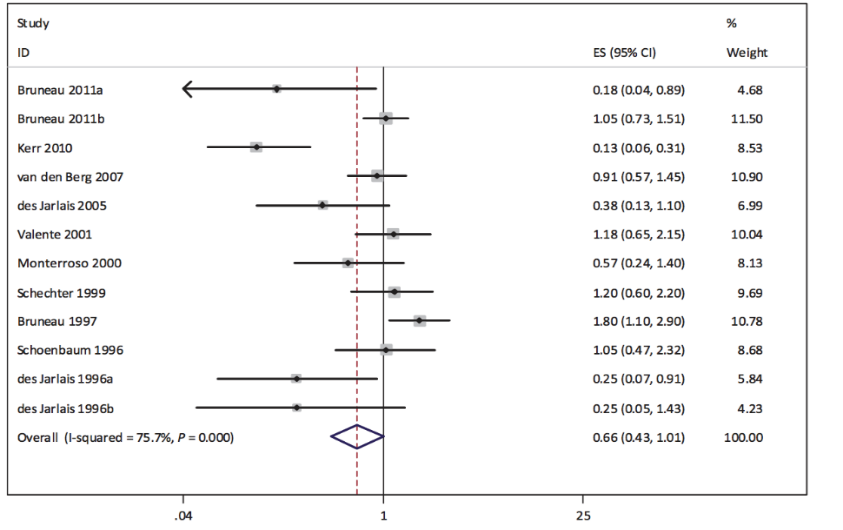 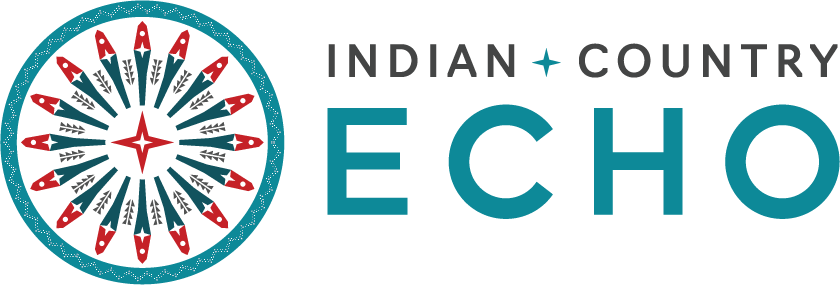 Impact of OST combined with high‐coverage SSP from studies adjusting for confounders and all pooled estimates1
4 studies, 3356 participants 518 HCV cases 
Reduced HCV by 74%
Studies examining the association between SSP exposure and HIV incidence2
56% reduction in risk of HIV infection
Geographic Disparities in Access to Syringe Services Programs Among Young Persons With Hepatitis C Virus Infection in the United States
Number of lifetime PWID – 6.6 million

Number of persons injecting in past year - 775,000
334,000 (43%) living with HCV infection

270 SSPs in operation (early 2017)  

Approximately 2,200 additional programs needed for proximal access to syringe services
Lauren Canary, Susan Hariri, Cecily Campbell, et al., Geographic Disparities in Access to Syringe Services Programs Among Young Persons With Hepatitis C Virus Infection in the United States, Clinical Infectious Diseases, Volume 65, Issue 3, 1 August 2017, Pages 514–517
Map of syringe services programs and young persons aged 15–29 years with current hepatitis C virus (HCV) infection identified by the Laboratory Corporation of America and Quest Diagnostics laboratories, July 2015 to June 2016. Dots represent individual cases of HCV infection. Abbreviation: SSPs, syringe services programs.
Harm Reduction in the Cherokee Nationa 10-year Struggle
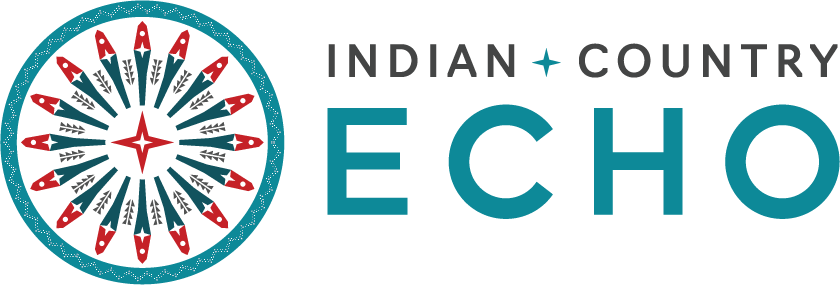 SSP: Syringe Service Program, MAT: Medication Assisted Therapy, IM: Internal Medicine, ID: Infectious Disease
SUD| HCV | HIV| STI Syndemic: Micro Level Interventions (Health System)
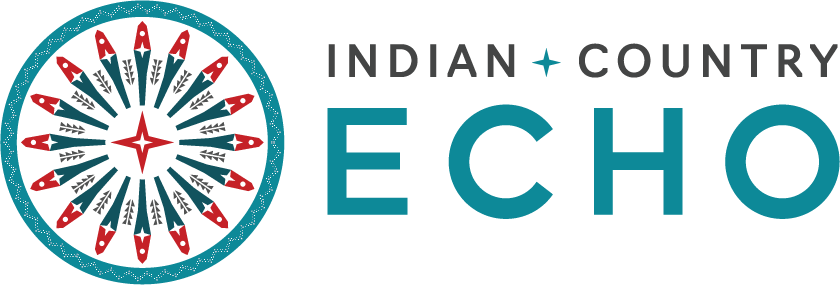 [Speaker Notes: ,]
CNHS EHE Epidemic Program Launched September 2019
Cherokee Nation EHE Focus
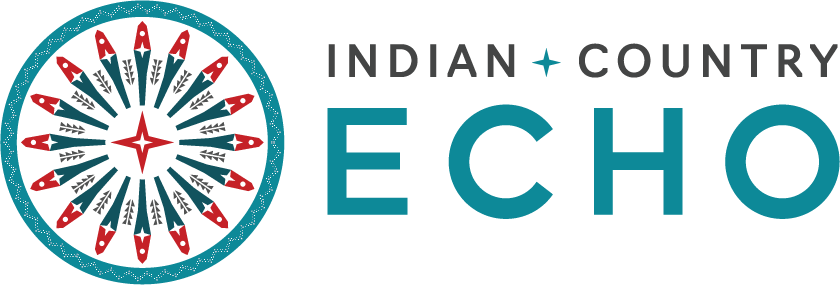 CDC Four Key Strategies
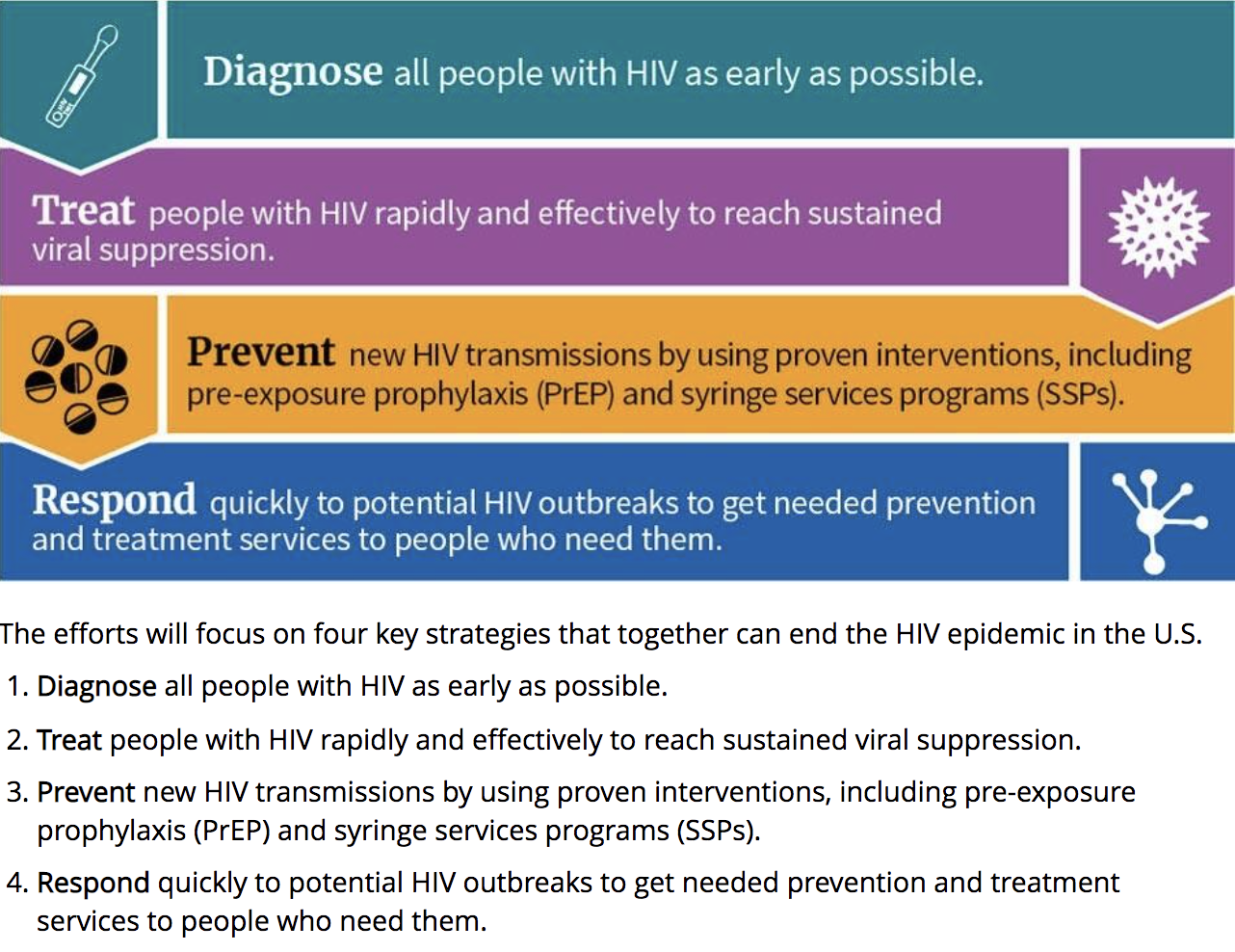 CNHS EHE Epidemic Program Interventions
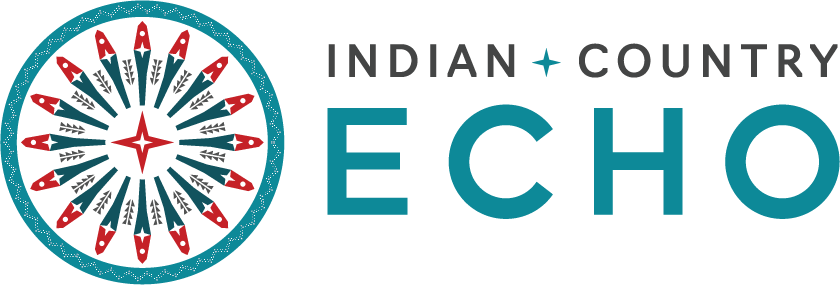 “Reflex Lab-triggered” HCV/HIV Screening
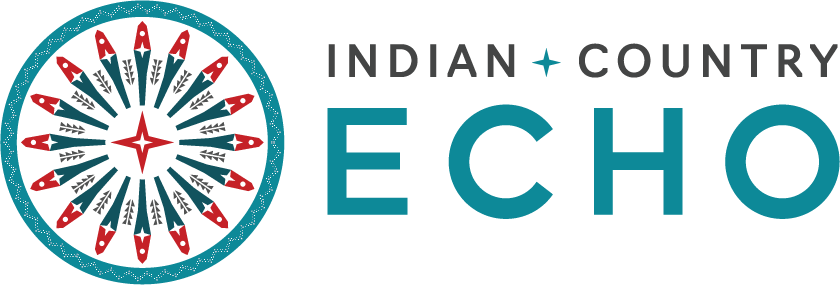 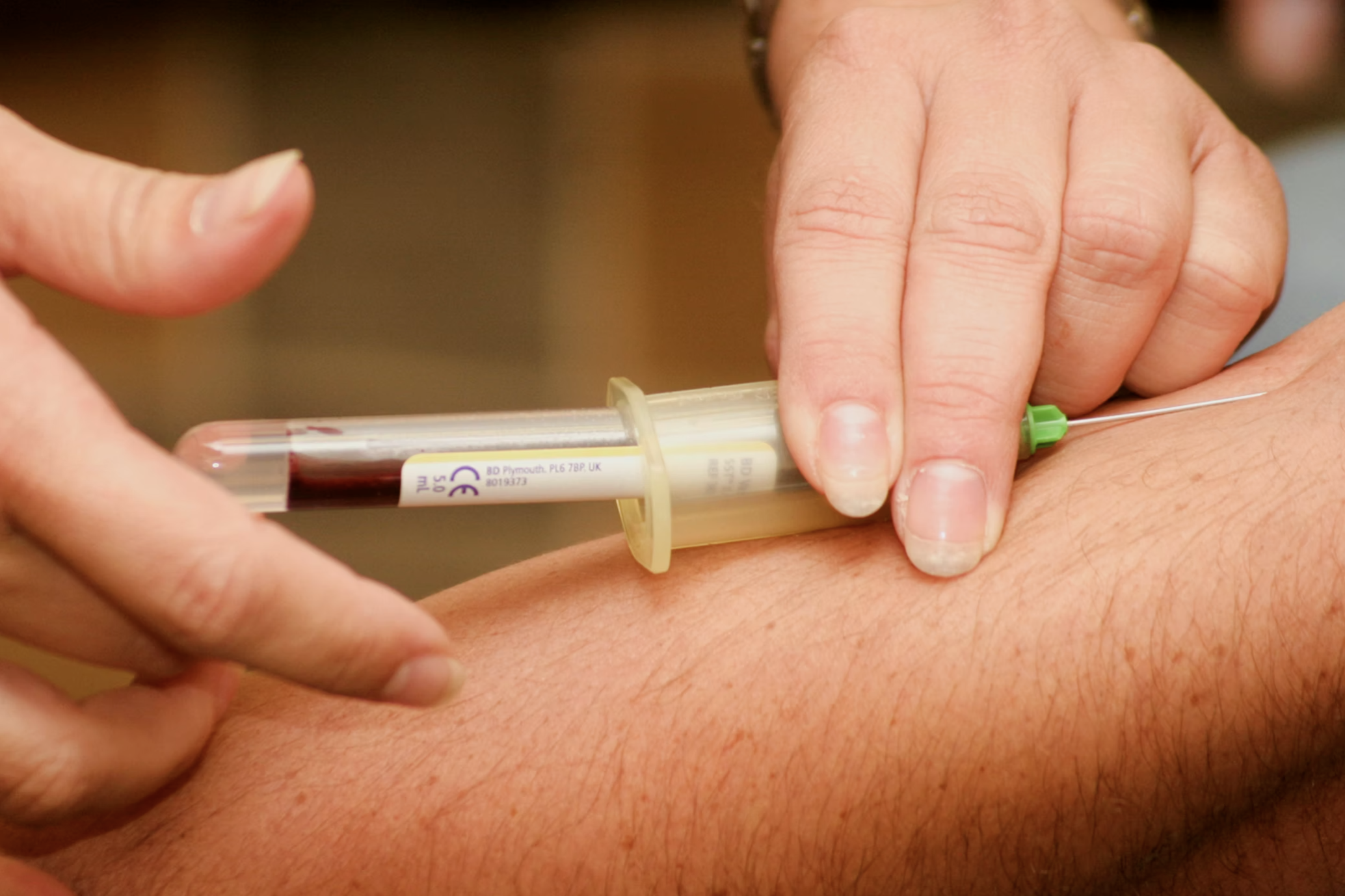 Source: Cherokee Nation Health Services, 2021
Provider Awareness and Education
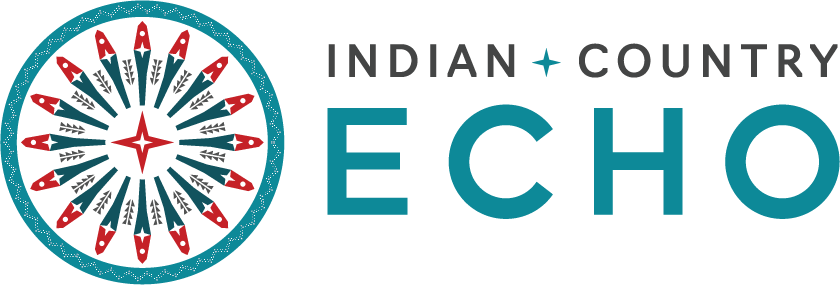 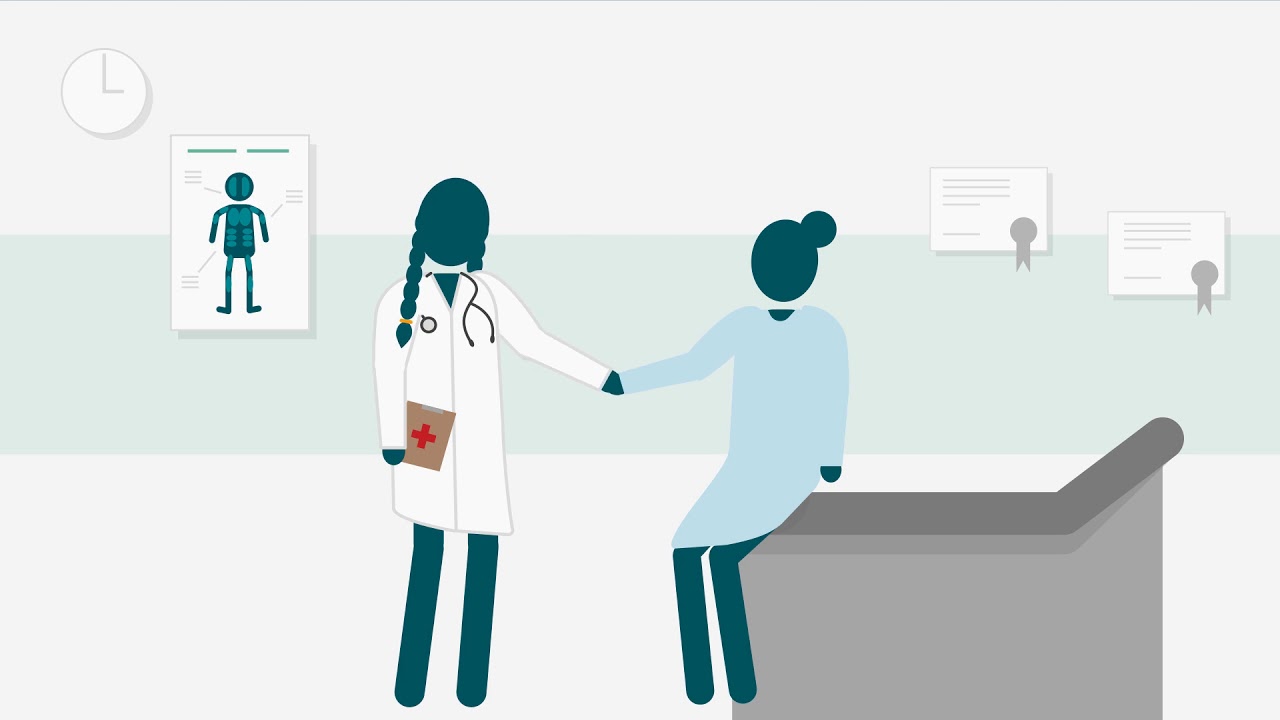 CNHS: Cherokee Nation Health Services, EHE: Ending the HIV Epidemic 
NPAIHB: Northwest Portland Area Indian Health board
Impact of Interventions in HIV Screening, PrEP provider training and Number of Patients on HIV PrEP
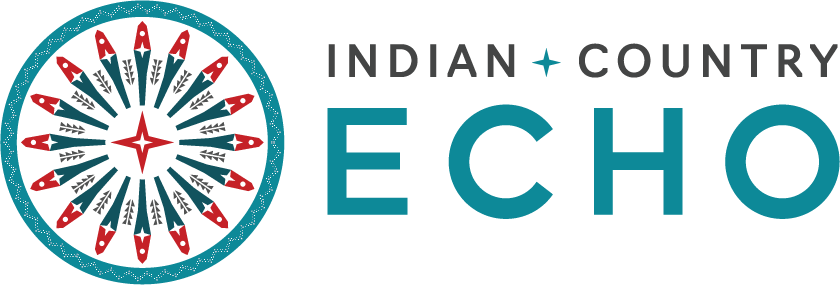 *.      Eligible population defined as those who accessed the CNHS at a site where screening is offered HIV Screening offered:: Primary Care,     
            Pediatrics, Resident Clinic, Infectious Diseases Clinic, Urgent Care, Emergency Department, Inpatient Hospital Wards
Source: Cherokee Nation Health Services, 2021
Leadership Support and Integration of Services is the Key to Success
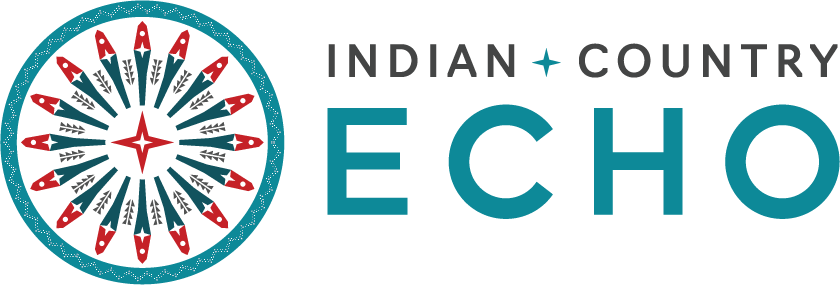 Source: Cherokee Nation Health Services, 2021
Clinical Case: Mr. S
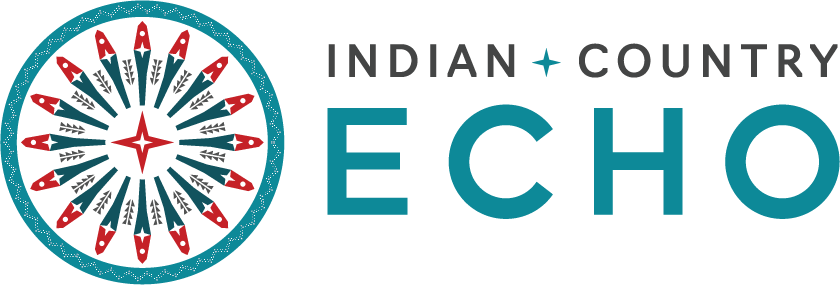 Mr. S is a 24-year-old American Indian/Alaskan Native (I/AN) male who suffered a right femur fracture (MVA) 6 years ago. Unfortunately, pain management training or policies were not available in the institution, and he was discharge from the hospital with oxycodone hydrochloride for pain control. 
Two years ago, his new medical provider refused to refill the oxycodone. Unfortunately, the provider was not trained in screening for substance use disorders (SUDs) nor did he have an MAT waiver. The patient then turned to his friends who gave him oxycodone, but later he had to purchase it in the streets. 
One year ago, he started injecting heroin since it was cheaper.  Unfortunately syringe service programs are not available where he lives, and he has been sharing needles and syringes.
Three days ago, he presented to the Emergency Department (ED) with opioid withdrawal symptoms (Nausea, vomiting, diarrhea, restlessness, abdominal pain).  Fortunately, the ED medical provider was trained in SUD management and induced him with Buprenorphine/Naloxone and gave him a 3-day prescription, enough until he could be evaluated and placed on Medication Assisted Treatment (MAT). In addition, the provider was also trained in screening for STIs, HCV, and HIV PrEP, during the ED visit he was screened and tested positive for HCV. HIV and other STIs screens were negative and was referred to the ID clinic for HIV PrEP evaluation and HCV treatment.
“Using trauma terminology implies that the individual is responsible for the response, rather than the broader systemic force caused by the state’s abuse of power”
Linklater, R. (2014). Decolonizing trauma work : Indigenous stories and strategies. Black Point, Nova Scotia: Fernwood Publishing.
What can Leadership in the Health System do for Mr. S
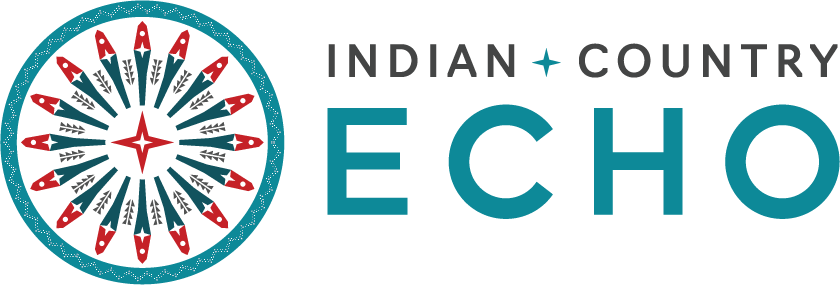 “Using trauma terminology implies that the individual is responsible for the response, rather than the broader systemic force caused by the state’s abuse of power”
Linklater, R. (2014). Decolonizing trauma work : Indigenous stories and strategies. Black Point, Nova Scotia: Fernwood Publishing.
What Can Society Do For Mr. S?
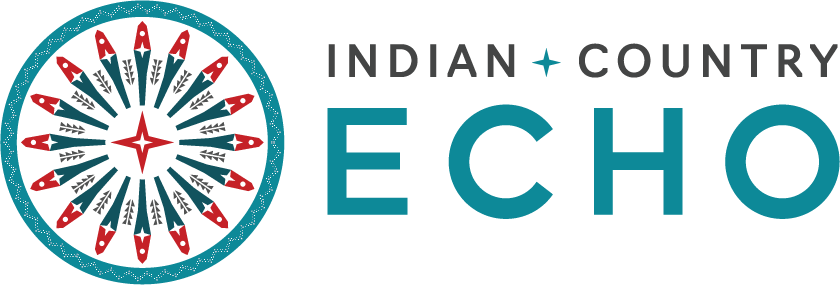 Addressing the root of the problem is critical for the elimination of present SUD/HCV/HIV/STI syndemic and the prevention of future ones
A coordinated approach between society, government, public health will be needed
“Using trauma terminology implies that the individual is responsible for the response, rather than the broader systemic force caused by the state’s abuse of power”
Linklater, R. (2014). Decolonizing trauma work : Indigenous stories and strategies. Black Point, Nova Scotia: Fernwood Publishing.
What can the Healthcare Worker do for Mr. S?
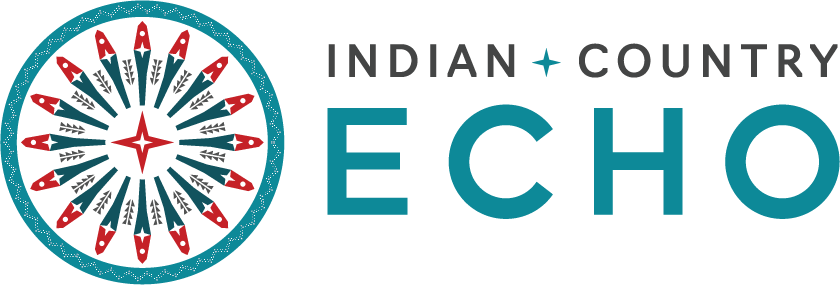 Vaccinate him for hepatitis A and B
Have an MAT license and continue buprenorphine/naloxone
Be comfortable prescribing HIV PrEP
Be comfortable prescribing HCV treatment
Educate your patient on safe injection practices
Refer to or advocate for Syringe Service Programs
“Using trauma terminology implies that the individual is responsible for the response, rather than the broader systemic force caused by the state’s abuse of power”
Linklater, R. (2014). Decolonizing trauma work : Indigenous stories and strategies. Black Point, Nova Scotia: Fernwood Publishing.
CNHS: Barriers to Ending the Syndemic
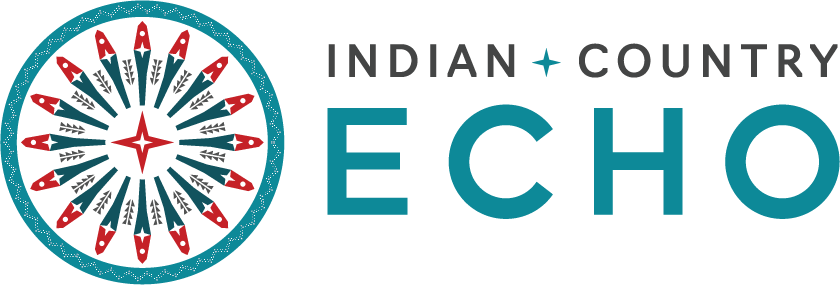 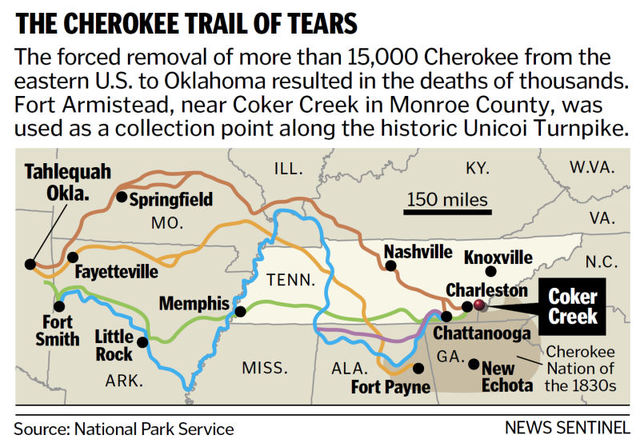 “Using trauma terminology implies that the individual is responsible for the response, rather than the broader systemic force caused by the state’s abuse of power”
Linklater, R. (2014). Decolonizing trauma work : Indigenous stories and strategies. Black Point, Nova Scotia: Fernwood Publishing.
Recognize and Understand
HIV
STI
HCV
SUD
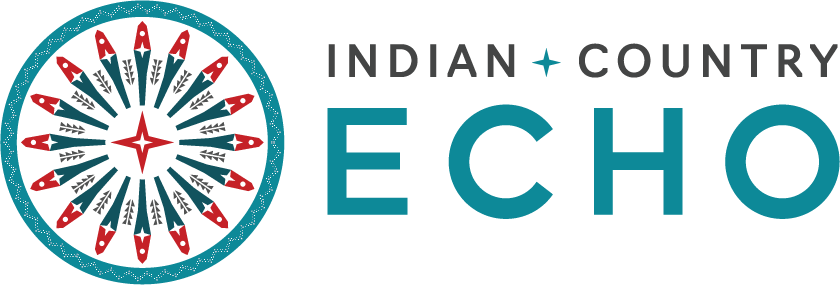 “Using trauma terminology implies that the individual is responsible for the response, rather than the broader systemic force caused by the state’s abuse of power”
Linklater, R. (2014). Decolonizing trauma work : Indigenous stories and strategies. Black Point, Nova Scotia: Fernwood Publishing.
Conclusions
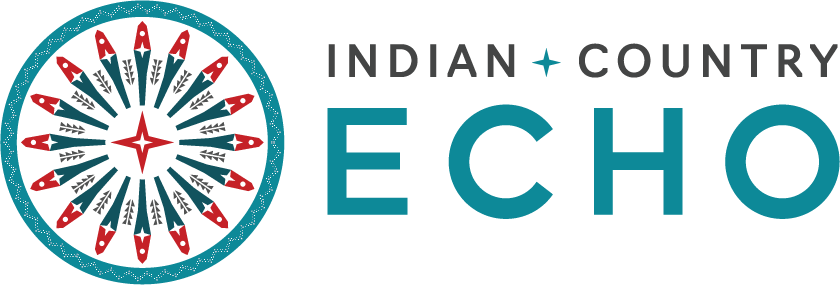 “Using trauma terminology implies that the individual is responsible for the response, rather than the broader systemic force caused by the state’s abuse of power”
Linklater, R. (2014). Decolonizing trauma work : Indigenous stories and strategies. Black Point, Nova Scotia: Fernwood Publishing.
Questions?
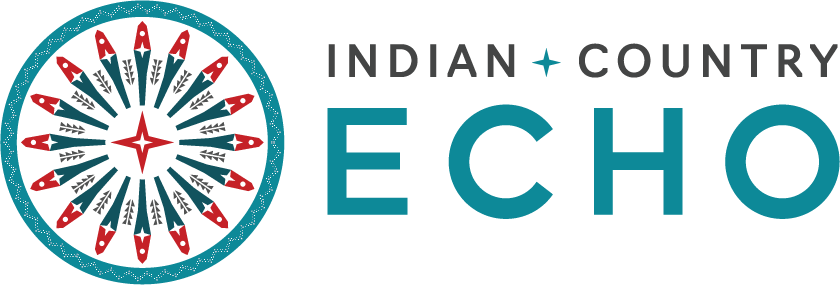 Thank You
ᏩᏙ (Wado)
Disclaimer:  All published and unpublished data and materials in this presentation and the accompanying discussion may not be used for any purpose without prior, express written permission of the authors and the Cherokee Nation IRB. No right to use the data, materials, or comments is provided  or implied to any individual or entity for any purpose or in any manner.